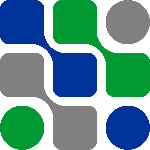 Disminución de la concentración de hidróxido de sodio para disminuir el impacto en la bahía de Cienfuegos
Dra. C. Nancy López Bello, Ing. Merlyn Leiter Bormey, Msc Roxana Cortes
Introducción
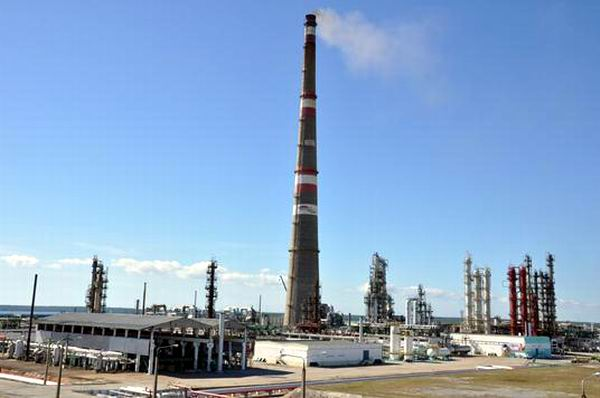 Gaseosas:
 CO2, SOX, NOX, H2S
Líquidas: 
Aguas oleosas, Aguas sulfurosas, Aguas sulfurosas alcalinas
Emisiones
Refinería
Cienfuegos S.A.
No existen en estos momentos las condiciones tecnológicas necesarias para la mitigación del impacto medioambiental que estos producen.
[Speaker Notes: La preocupación mundial por la degradación del medio ambiente ha llevado a una intensa presión por parte de las comunidades, los gobiernos, las ONG y la opinión pública en general. Las refinerias de petróleo producen una gran variedad de productos y como todo proceso industrial también generan una gran variedad de residuales. En la refinería de Cienfuegos entre los residuales que genera se encuentran las emisiones gaseosas de …….. Y residuales líquidos como las …….. Para estas dos ultimas…..]
Diagnóstico del proceso en estudio
Caracterización de la materia prima
Diagnóstico del proceso en estudio
Caracterización de la materia prima
Características físico-químicas que reportan los Assay de cada crudo
Diagnóstico del proceso en estudio
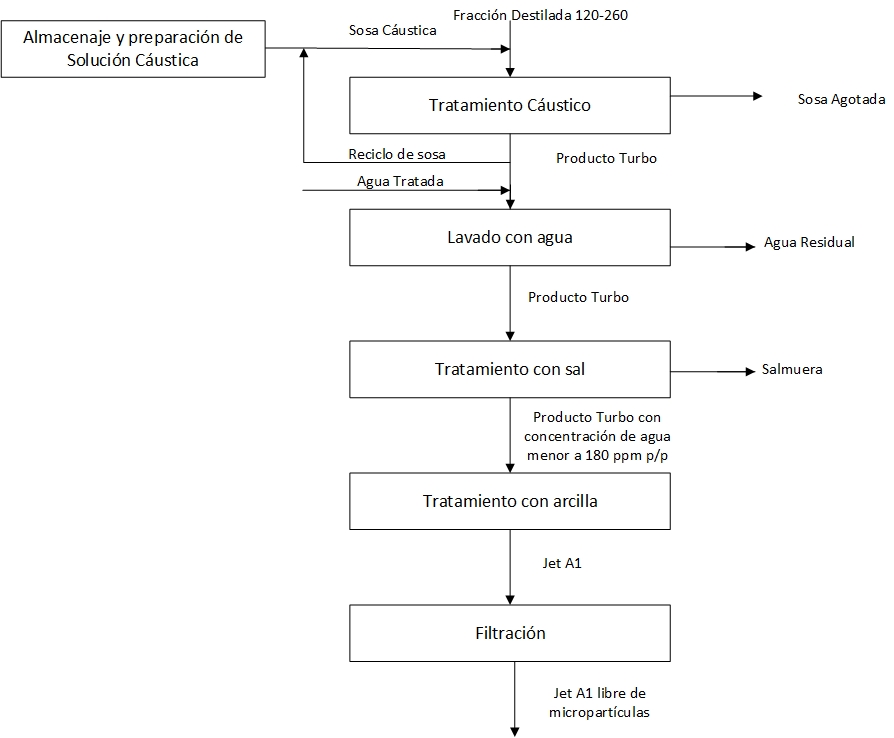 Variables que inciden en el proceso
Temperatura, Presión, flujo de agua, consumo de sal, concentración de sosa
[Speaker Notes: El proceso para la obtención del combustible de aviación cuenta con cuatro etapas fundamentales las cuales son………(descripción de cada una).
Es importante que sean controladas variables a lo largo del proceso T,P, relación de agaua/HC, consumo de sal, concentración de sosa
Como se observa para la obtención del combustible de aviación son generados residuales como la sosa agotada la cual presenta las impurezas removidas enla etapa considerandose  una de las emisiones líquidas que en estos momentos no cuentan con tecnologías para la mitigación de su impacto medioambientas por lo que se evaluar el desempeño ambiental del proceso y para ello se utilizo lametodologia d eACV]
Análisis de Ciclo de Vida (ACV)
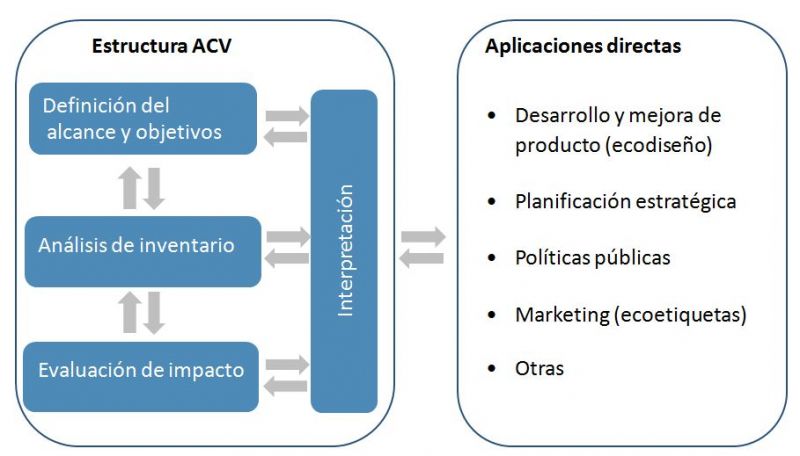 Relaciona los Daños Ambientales asociados a un producto, proceso o servicio con Categorías de Impactos Ambientales que permitan:
Evaluar, la contribución de los flujos de entrada/salida a cada proceso unitario, al desempeño ambiental del Sistema del Producto.

Identificar las etapas que generan los mayores perjuicios ambientales a los diferentes elementos del medio ambiente.
Establecer prioridades en la Gestión Ambiental del Sistema del Producto
[Speaker Notes: El ACV relaciona.....
Lametodologia del acv incluye 4 fases interrelacionadas entre si:
La priera es la definicion del objetivo que se persigue con el estudio y desde y hasta donde se realizara este, es decir, establecer]
Análisis de Ciclo de Vida (ACV)
Estudio de caso: Proceso de obtención del combustible de aviación Jet A-1
Etapa 1: Definición del Objetivo(s) y Alcance
Sistema Producto: Combustible de aviación Jet A-1

Objetivo:
Evaluar ambientalmente el proceso de obtención del combustible de aviación Jet A-1 a partir del inventario de todas sus etapas.
Alcance:
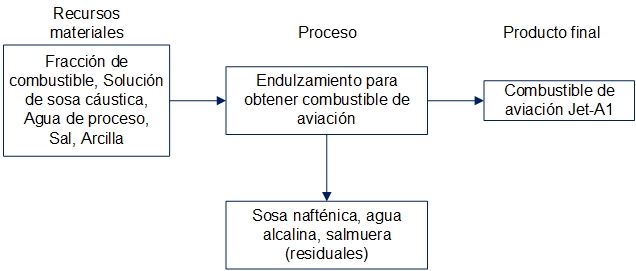 Unidad Funcional: Combustible de aviación Jet A-1 en una hora de operación 
Función: Neutralización de la fracción de destilado así como su purificación y filtrado para ajustar el producto final a las normas de calidad
Análisis de Ciclo de Vida (ACV)
Estudio de caso: Proceso de obtención del combustible de aviación Jet A-1
Etapa 2: Recopilación de datos y Análisis del Inventario
Parámetros de entrada
Datos de Primer Plano
Contabilidad Industrial de la refinería Camilo Cienfuegos S.A
Datos de Fondo 
Variables operacionales
Parámetros calculados (flujos de salida)
Balance de masa
[Speaker Notes: Como consecuencia de la incertidumbre en los datos recopilados de tres meses de producción de la fábrica se trabajó con la media de cada variable]
Análisis de Ciclo de Vida (ACV)
Estudio de caso: Proceso de obtención del combustible de aviación Jet A-1
Etapa 2: Recopilación de datos y Análisis del Inventario
Parámetros de entrada
Análisis de Ciclo de Vida (ACV)
Estudio de caso: Proceso de obtención del combustible de aviación Jet A-1
Etapa 2: Recopilación de datos y Análisis del Inventario
Análisis de Ciclo de Vida (ACV)
Estudio de caso: Proceso de obtención del combustible de aviación Jet A-1
Etapa 2: Recopilación de datos y Análisis del Inventario
Análisis de Ciclo de Vida (ACV)
Estudio de caso: Proceso de obtención del combustible de aviación Jet A-1
Etapa 3: Evaluación de Impactos/ Etapa 4: Interpretación
Métodos de evaluación de Impactos: Método ReCiPe 2008
Software: SimaPro
Análisis de Ciclo de Vida (ACV)
Estudio de caso: Proceso de obtención del combustible de aviación Jet A-1
Etapa 3: Evaluación de Impactos/ Etapa 4: Interpretación
Salud Humana
Ecosistemas
Disponibilidad de los recursos
[Speaker Notes: De forma cuantitativa se verifica que la sosa es la mayores impactos negativos ofrece para las categorías de impacto de punto medio dadas por el método recipe siendo las mas significativas ….. Las caueles afectan a las categorías de punto fianal por lo que es de carácter inmediato disminuir el consumo de sosa mediante técnicas de optimizacion y para ello es necesario primeramente seguir la cinética de las reacciones de neutralización con sosa que ocurren en le proceso pues son las que rigen el proceso]
Obtención de datos experimentales
[Speaker Notes: Para la obtención de la cinética de las reacciones primeramente es necesario el análisis de la fracción con la cual trabajala planta y al no contar el laboratorio de la refineria con el equipamiento necesario para ello se tomo la alternativa de simular la unidad de destilación atmosférica )S-100) que es la unidad que aporta la materia prima a la planta para obtener información necesaria sobre las características químico-física de la materia prima en estudio. 
Para ello se utilizo el simulador Petro-Sim y paquete termodinámico peng robinson donde fueron introducidos las proporciones en que estas son mezcladas y las características fisco químicas que reportan los assays de los crudos y mediante balance de masa se determino el contenido de azufre total, mercaptanos sulfuro de hidrogeno y acidez presentes en la mezcla de crudo. Con los datos de la materia prima y conviertiendo el diagrama de flujo en un diagrama de flujo de información como se muestra en la figura
De esta manera se obtiene la caracterización de la fracción 120-260 que es la materia prima de la planta]
Obtención de datos experimentales
[Speaker Notes: En la tabla se muestra los resultados obtenidos en la simulación donde se puede observar la cantidad de mercaptanos, azufre total y acidos nafténicos en la materia prima es decir la fracción 120-260]
Cinética de las reacciones de neutralización
[Speaker Notes: Con la caracterización de la materia prima y con datos experimentales obtenidos del laboratorio de la refinería se procede al análisis de la cinética de las reacciones 
Primeramente se analizaron las reacciones que ocurren entre el ácido sulfhídrico y la sosa dando lugar al hidrogeno sulfuro de sodio, sulfuro de sodio y el agua.donde el mecanismo de reacción es el que se muestra pues la etapa controlante de la reacción es la segunda 
 Partiendo de la expresión general de la velocidad de reacción, la ecuación de Arrhenius y aplicando regresión polinomial se obtuvo este modelo matemático con una alta confiabilidad pues tiene bajos porcientos de desviación.]
Cinética de las reacciones de neutralización
Cinética de las reacciones de neutralización
Definición de las funciones objetivos
Acidez y azufre total en el Jet A-1: son considerados parámetros de calidad fundamentales por lo que son el principal objetivo a cumplir 
Consumo de sosa: es un producto costoso y que genera grandes cantidades de agua sulfurosas alcalinas las cuales no son tratadas correctamente en la actualidad por lo que es necesario disminuir su consumo.
El costo total de producción unitario (CTPu):  los materiales que influyen son el agua utilizada en la preparación de la solución alcalina y la sosa cáustica.
PRIMERA FUNCIÓN
SEGUNDA FUNCIÓN
TERCERA FUNCIÓN
CUARTA FUNCIÓN
CFI=24493024,8 CUP  Agua: 37,2 CUP/m3 Sosa cáustica: 19,1 CUP/kg
OPTIMIZACIÓN EN MATLAB®
Crear ficheros .m que contengan
Funciones Restricciones
Función objetivo
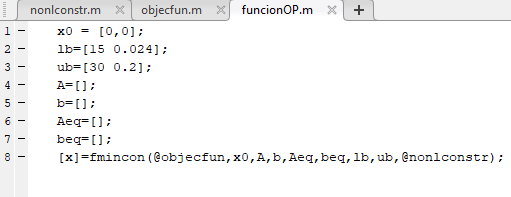 Método cuasi-Newton
RESULTADOS DE LA OPTIMIZACIÓN
EVALUACIÓN DE LOS RESULTADOS
EVALUACIÓN DE LOS RESULTADOS
CONCLUSIONES
Existe una marcada incertidumbre en el proceso de endulzamiento dado fundamentalmente por la variedad de crudos que se procesan en la unidad de destilación los que constituyen la materia prima fundamental en el proceso de obtención de combustible de aviación Jet A-1.
Con la aplicación del ACV se pudo comprobar que el consumo de sosa en la etapa de lavado cáustico es el que reporta los mayores perjuicios ambientales en todas las categorías de impacto ambientales evaluadas siendo el calentamiento global, las radiaciones ionizantes, toxicidad cancerígena no humana, ecotoxicidad terrestre y marina las más significativas.
CONCLUSIONES
CONCLUSIONES
4.  El porcentaje de desviación para cada expresión cinética menor a 0,1 % demuestra la validez de los modelos obtenidos.  
5.  Se logra obtener con el uso del software MATLAB® la concentración óptima de sosa en cada mezcla estudiada que está en un rango de 0,15-0,2 mol/L, siendo las mezclas M4, M5, M6, y M7 las que mayor contenido de estas impurezas presentan y por lo tanto las que mayor sosa requieren.
6.  Con la disminución de la concentración de sosa cáustica es posible obtener un producto que cumpla con las especificaciones del mercado y por otro lado le brinda a la refinería un mayor aprovechamiento de ésta disminuyendo su deposición al mar minimizando así los impactos ambientales ocasionados y los costos totales de producción unitario.
RECOMENDACIONES
Utilizar la metodología propuesta para determinar la concentración de sosa óptima para otras mezclas que puedan ser trabajadas en la refinería.
Aplicación por la empresa de los resultados obtenidos para que puedan ser disminuidos los impactos ambientales provocados por el consumo de sosa y los costos de producción unitarios.